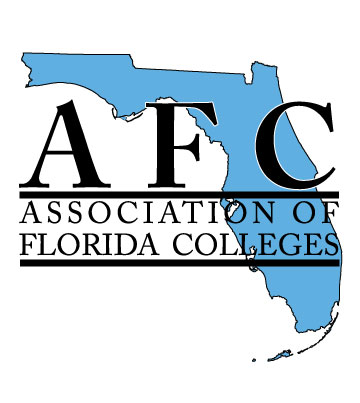 Membership Development
Rochelle Popp-Finch
rfinch@irsc.edu
772-462-7476
Let’s Give Them Something To Talk About
Membership Development:
Retention, Recruitment &   Re-Engagement (3Rs)
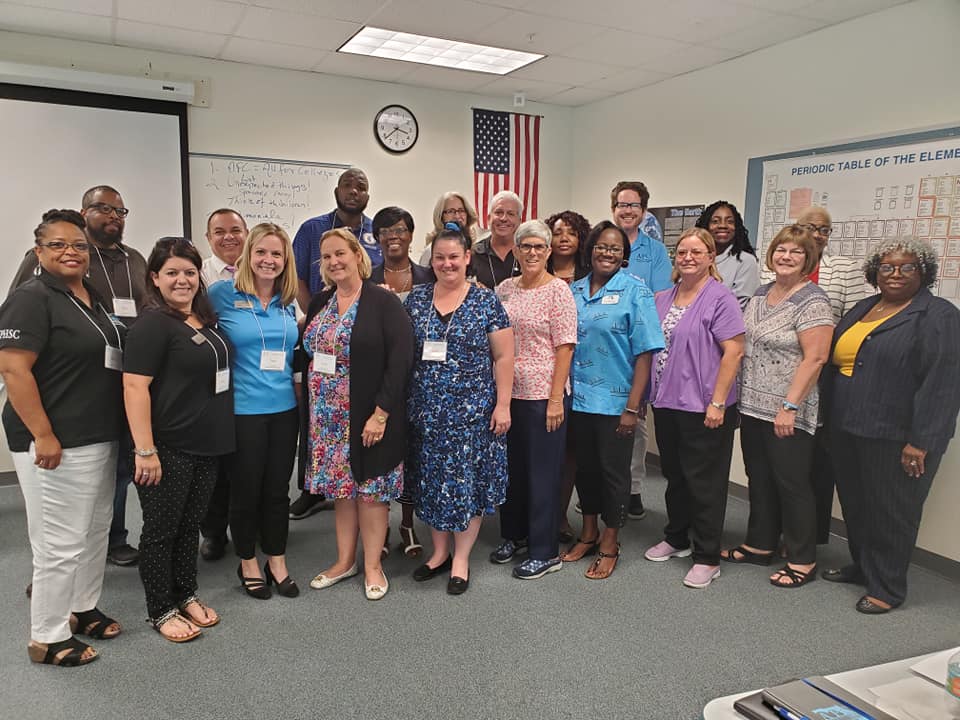 Step 1
Develop a Membership Team
Recruit A Strong Membership Committee
Skills of Team Members

Comfortable talking to other people

Knowledgeable about AFC, Chapters, & Commissions

Encouraging & inviting

Tenacious ~ WON’T take NO for an answer
Build Your Campaign“Plan it Out"
Create incentives for current members to bring in new members 

Create a targeted campaign of potential members from data you receive from HR

Create a plan to attend each departmental meeting to recruit new members
Create a member mentor program

Create a schedule for information sessions on each campus & get on the agenda at department meetings 

Create a competition between departments, divisions, campuses (who can recruit the most new members)
Designing A Campaign
Follow up with potential members with an email, brochures, flyers, & personal contact

Develop a quarterly chapter/commission newsletter & forward it to new members 

Utilize the AFC website & social media to list your meeting schedules & activities
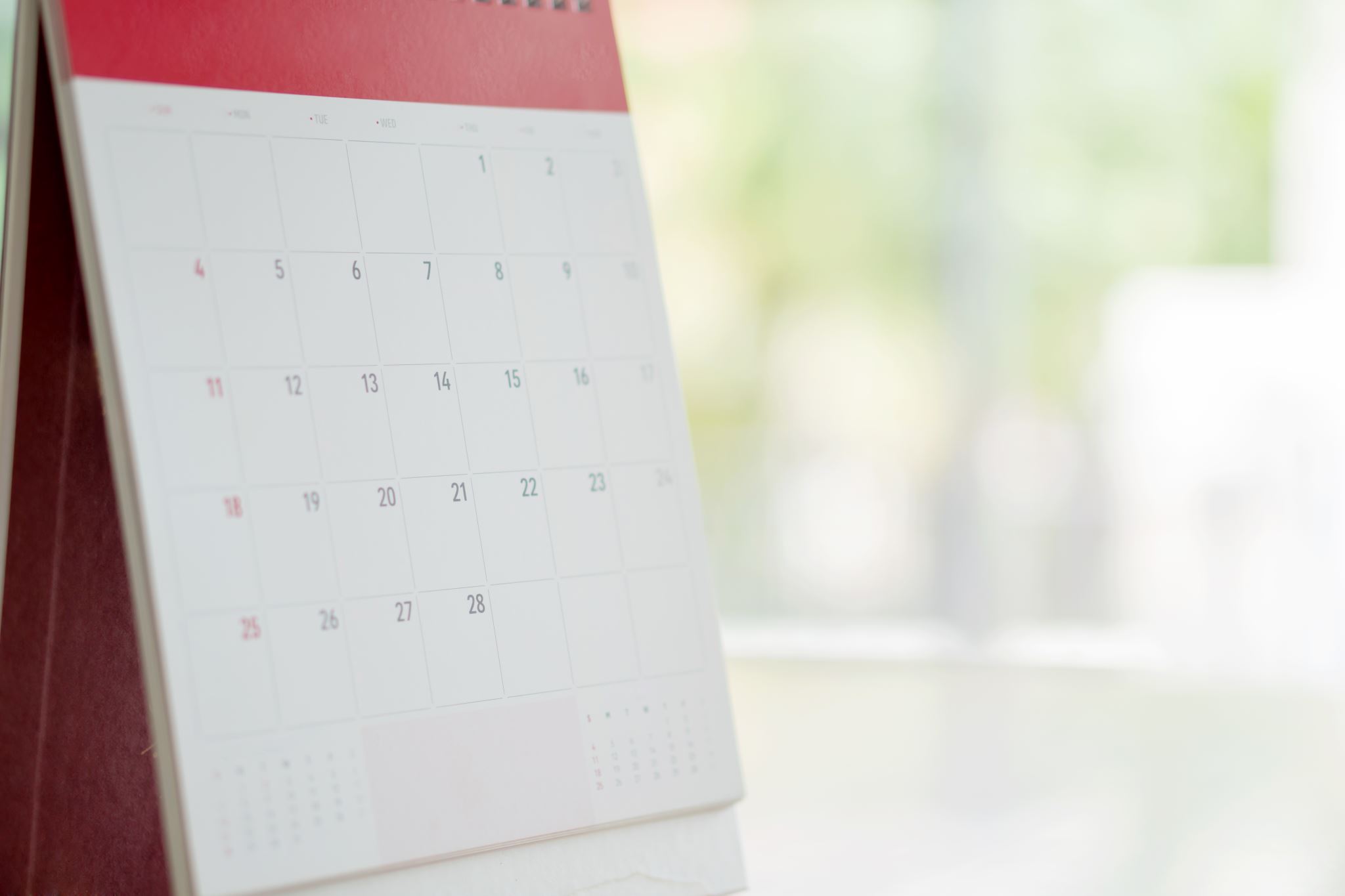 NEWS FLASH: AFC DUES CHANGED!!!!!
As of July 1, 2020
All NEW regular members pay $50 annually to join the AFC

All adjunct faculty & part-time employees will pay $25 annually 

All regular members paying above $50 may elect to lower their rate
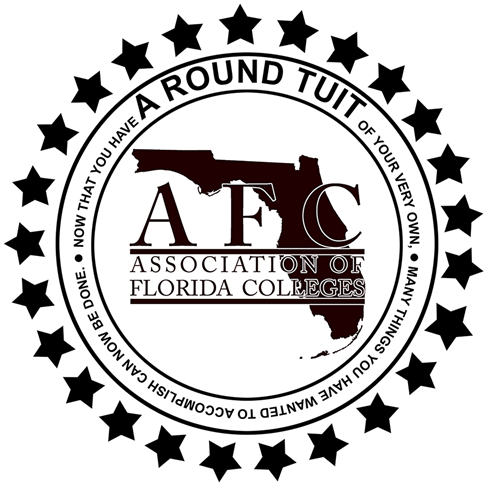 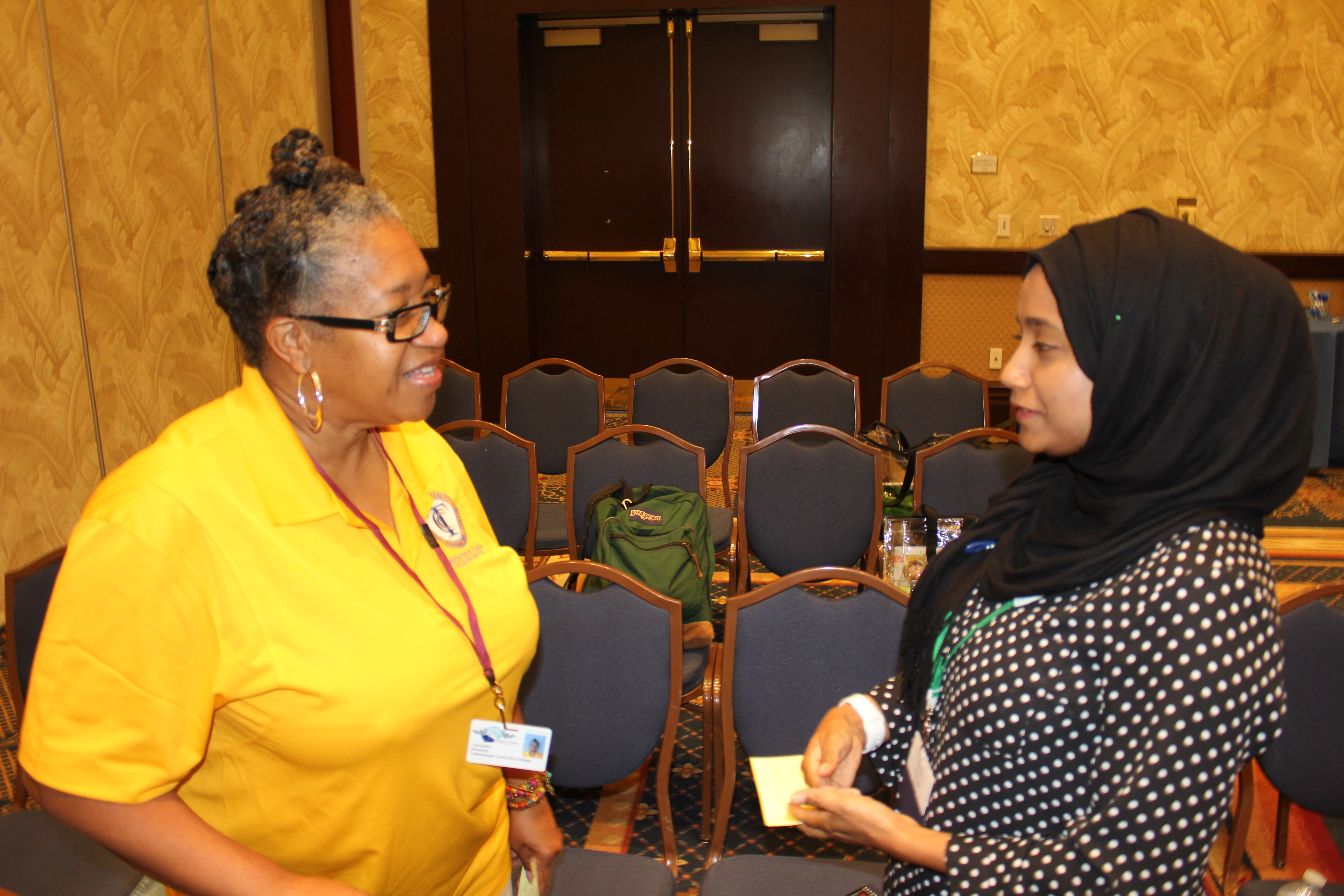 Retention: Who Are Your Members?
Actively Engage Members
Who Do You Know?
What Do You Say?
Tell them what’s new
Acknowledge that we want them active
Find out why they haven’t been active
Share YOUR AFC Story
Find someone in AFC they know
Recognize them when they DO Engage
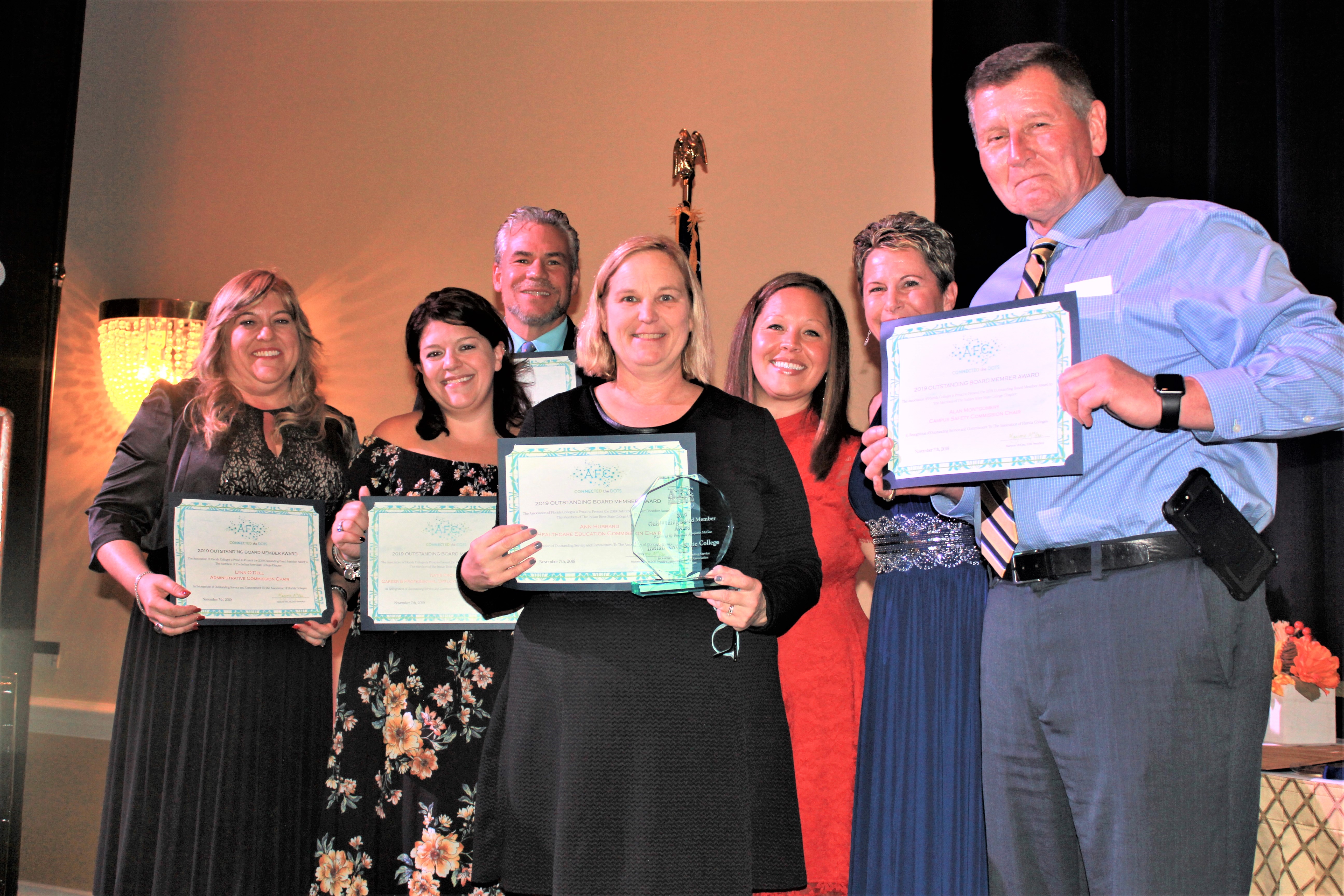 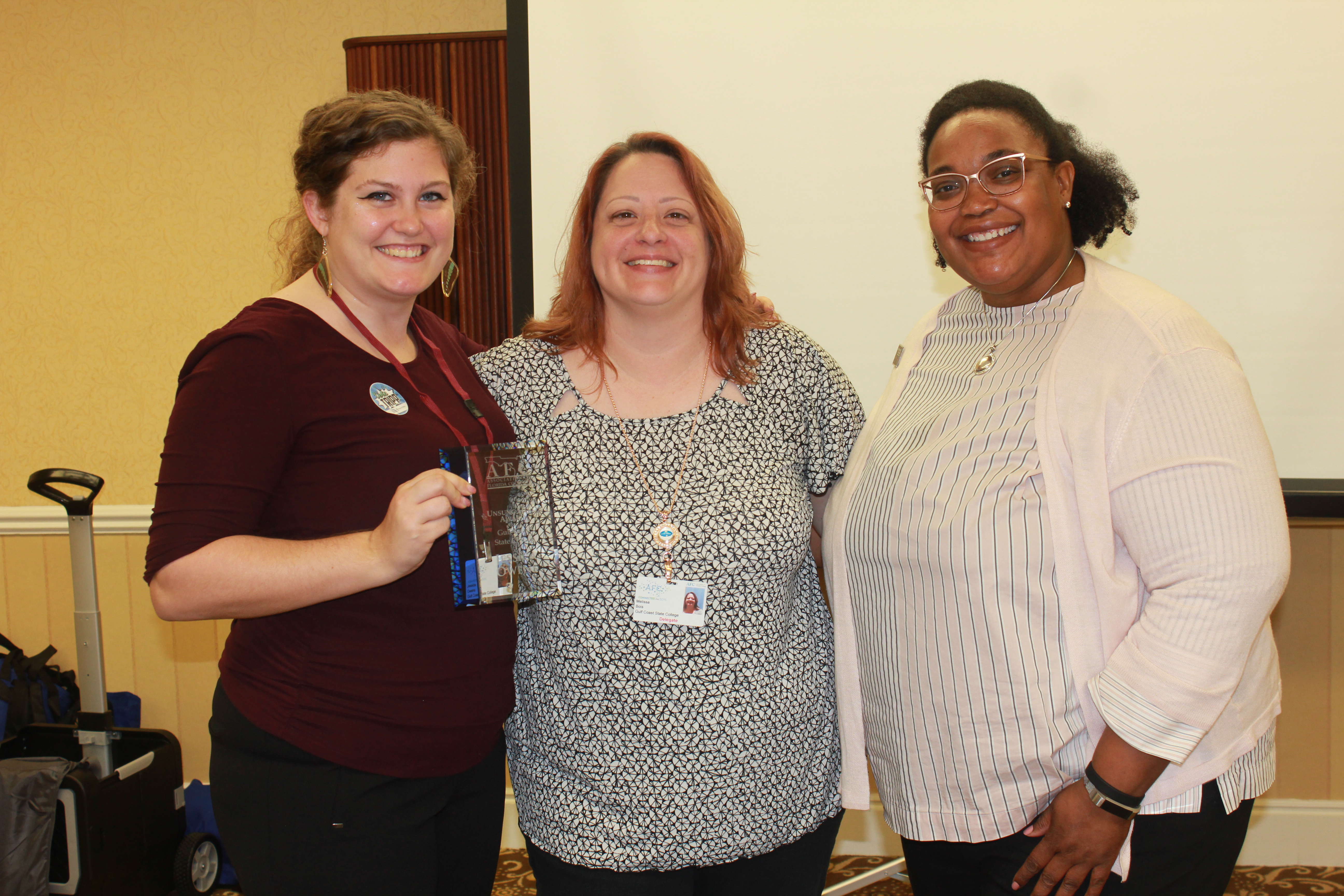 RECOGNITION
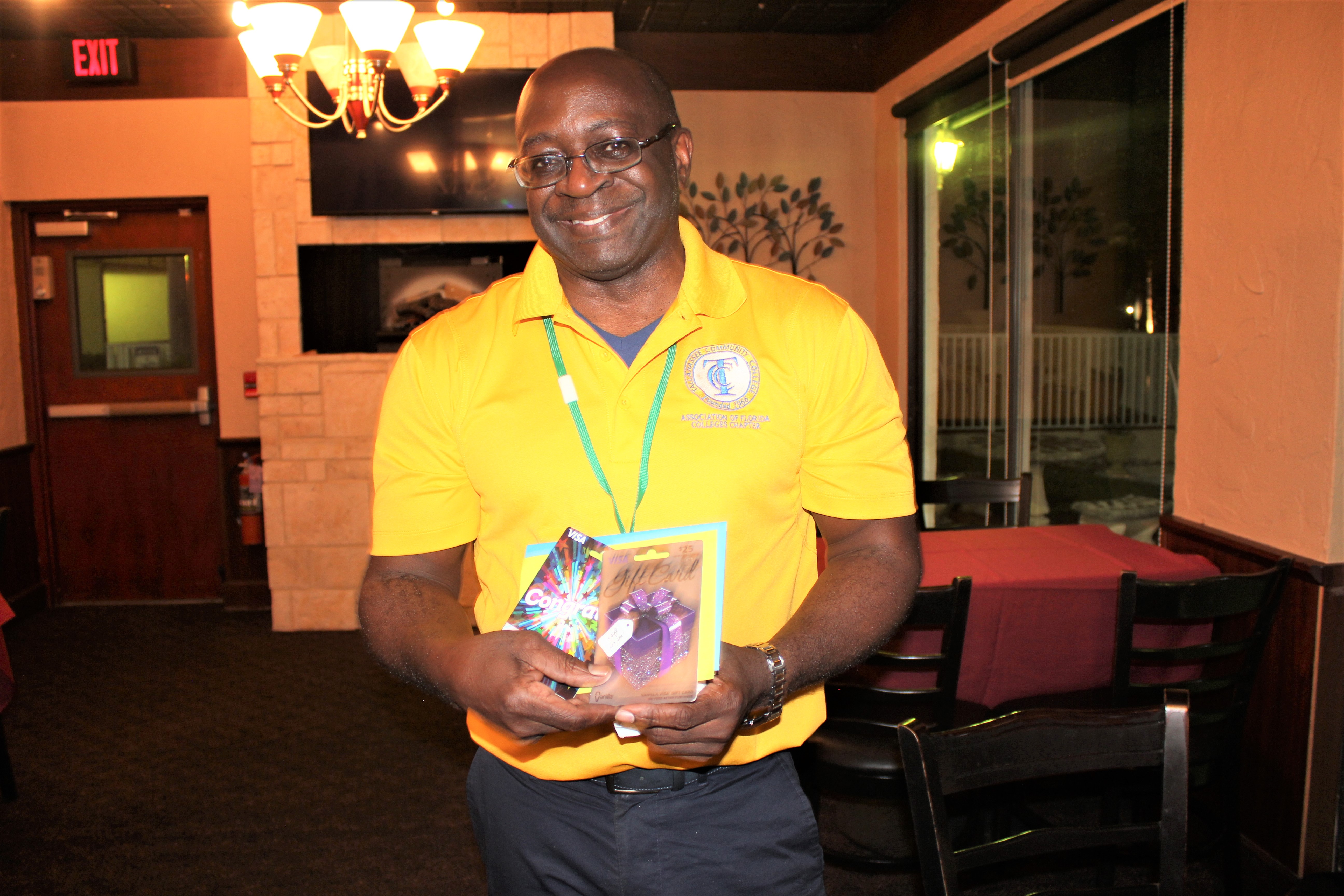 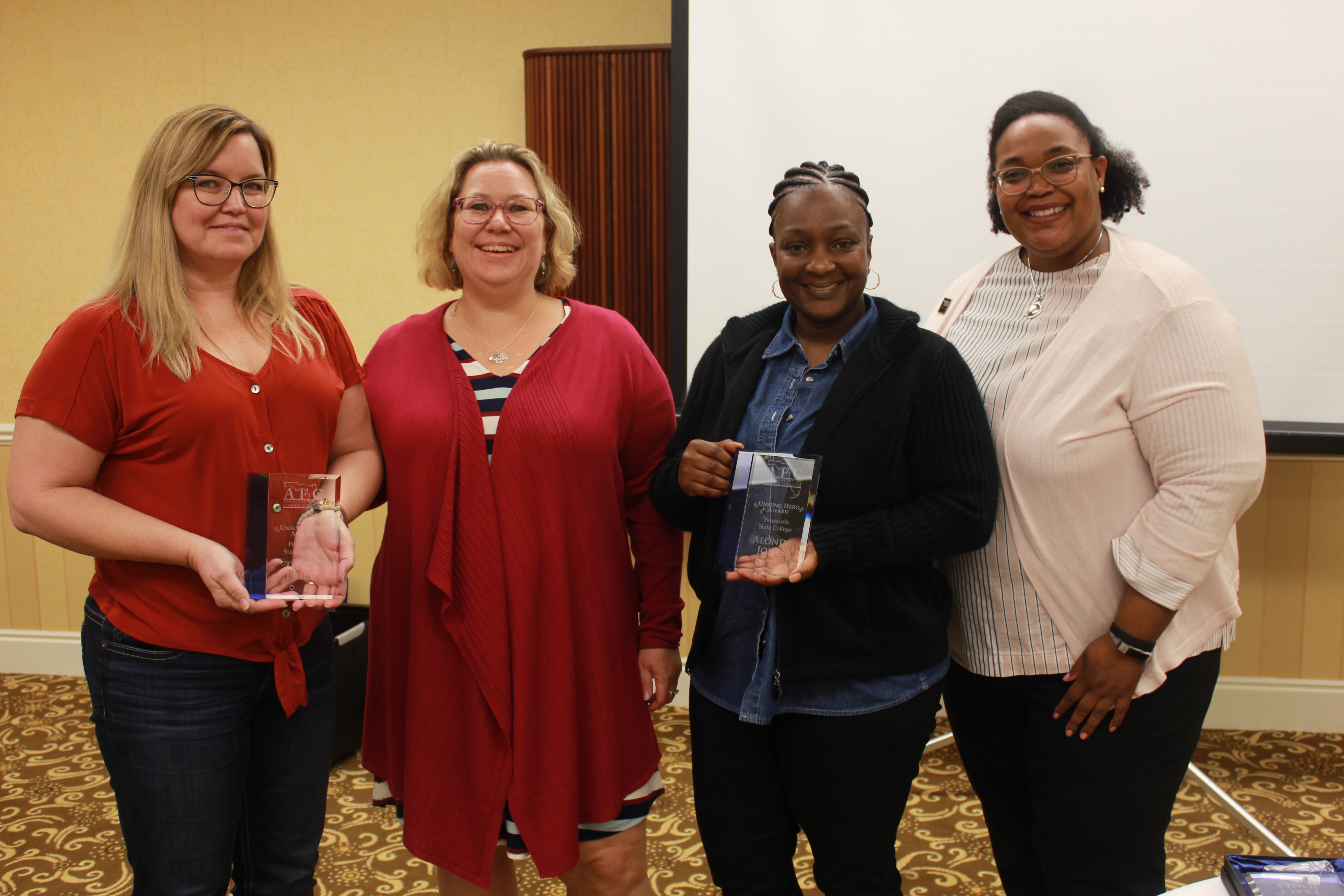 Give some form of recognition to those who get involved

Every time someone gets involved on all levels, including programs & meetings, someone needs to say “thank you”
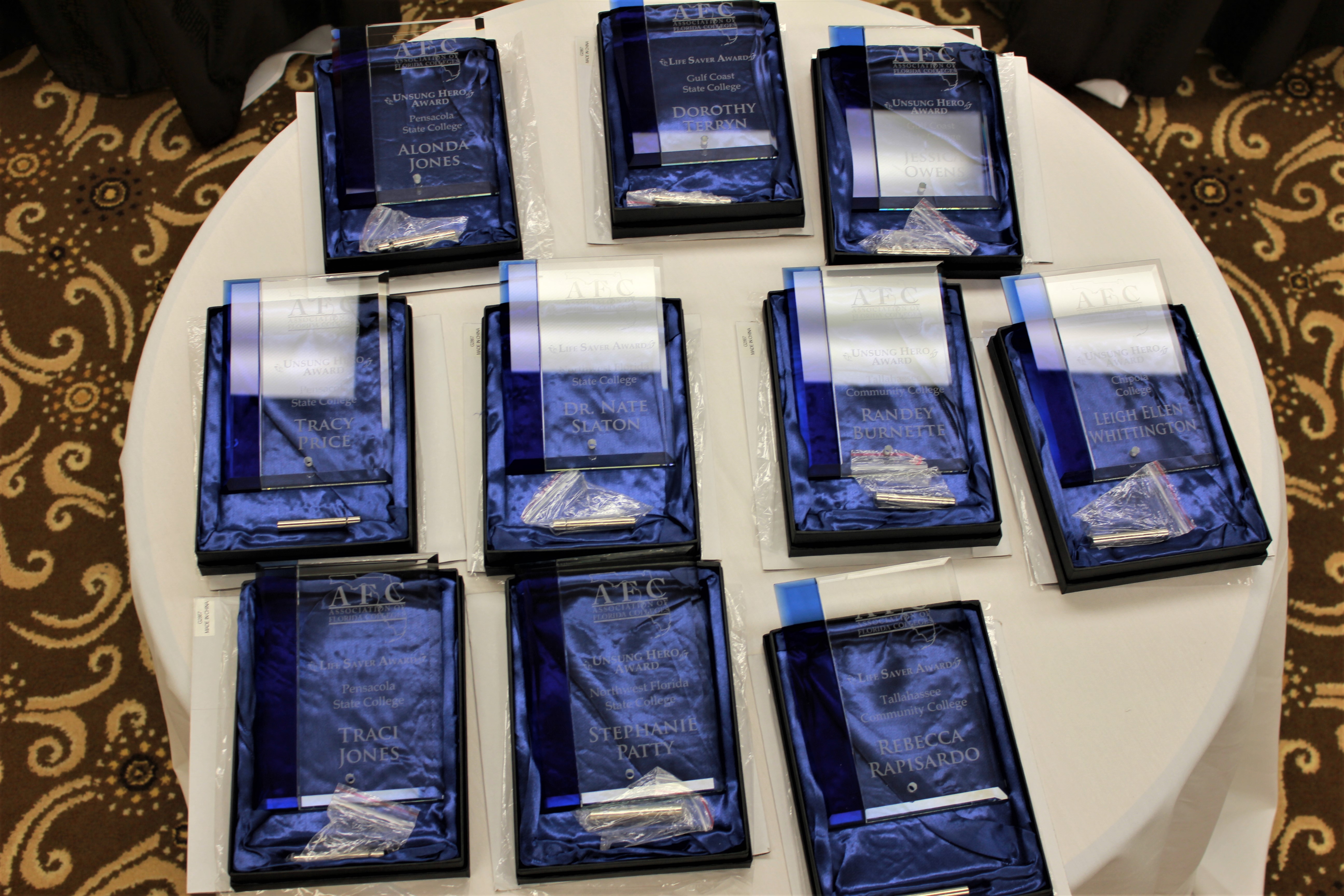 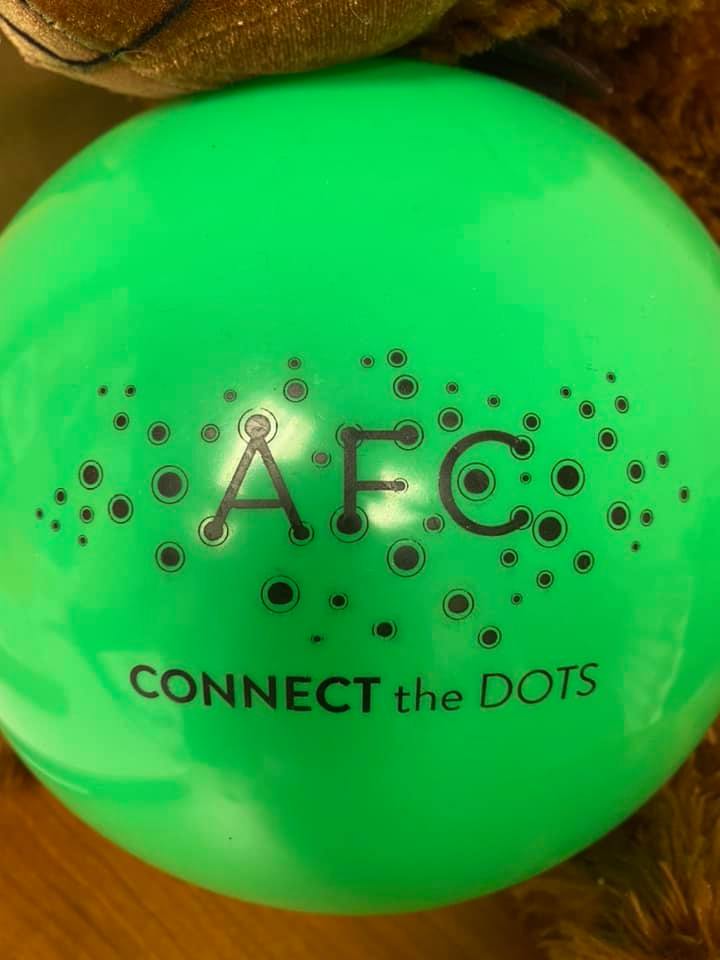 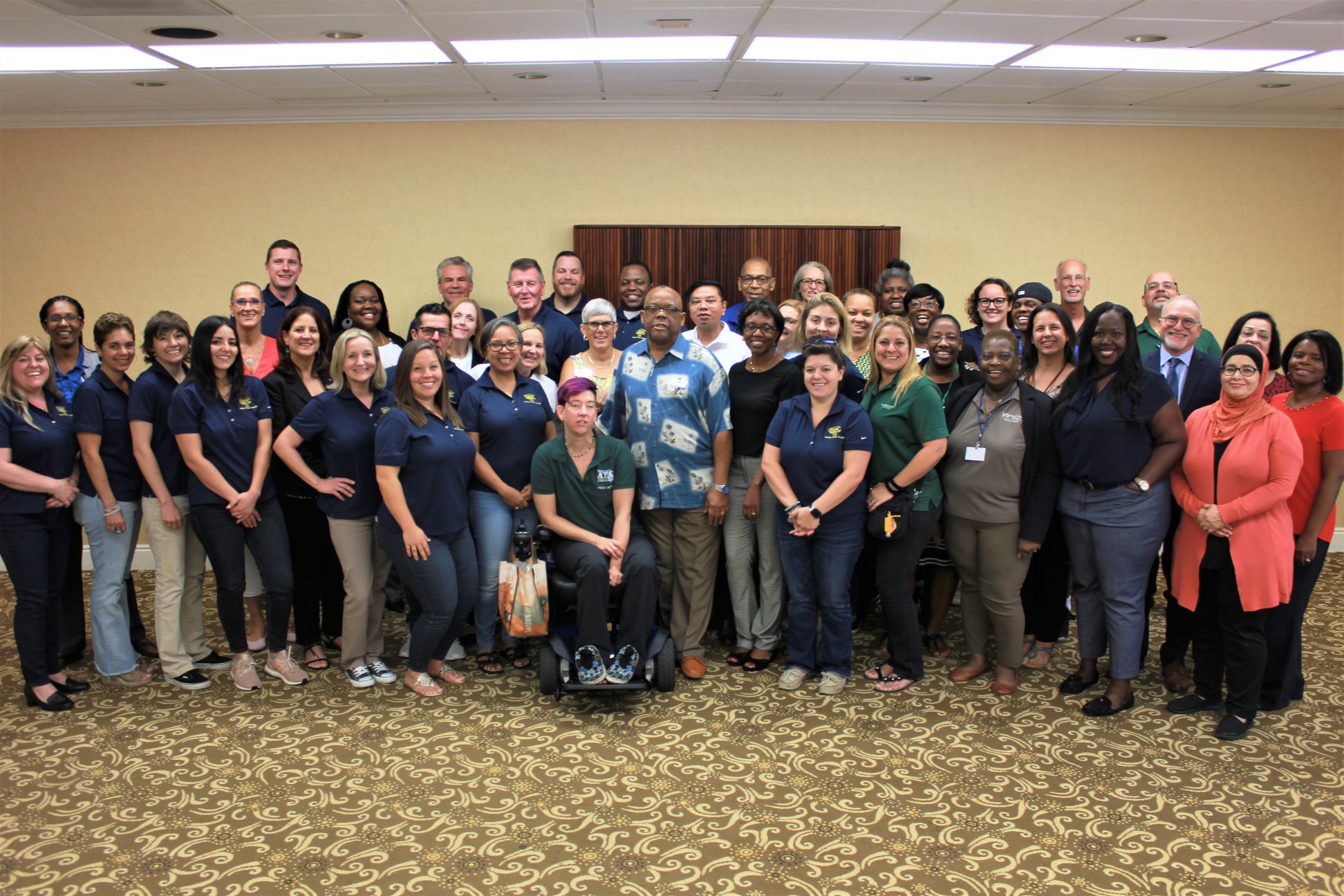 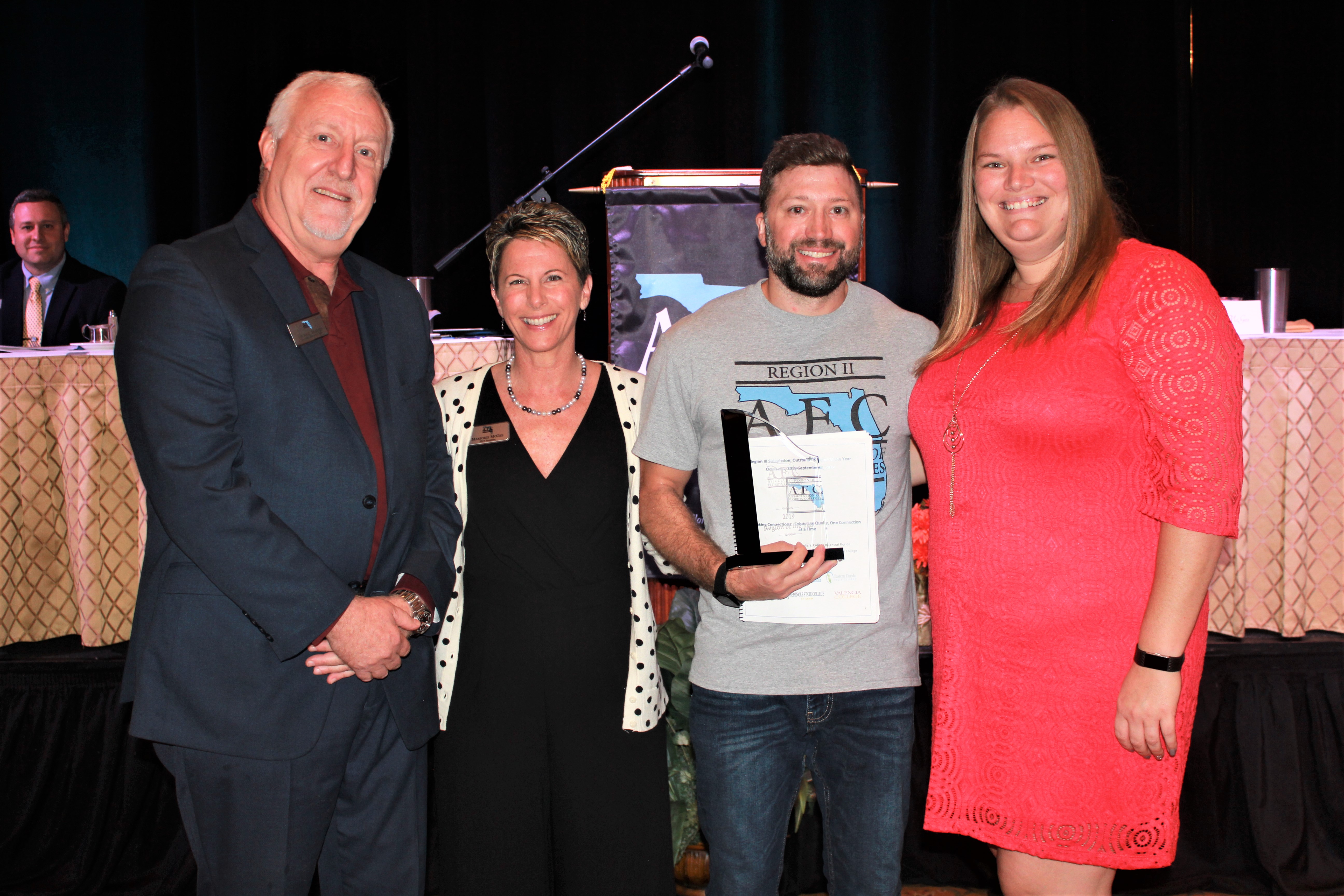 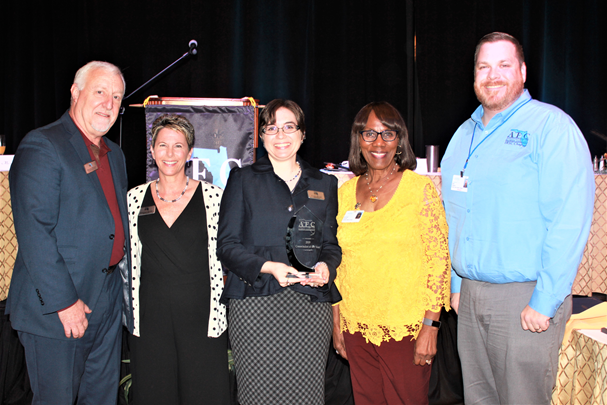 Let’s Talk About It &  Let’s Share It!
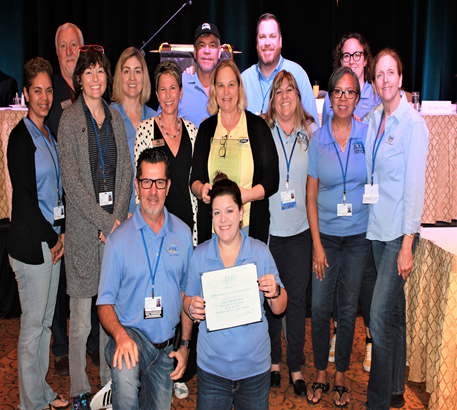 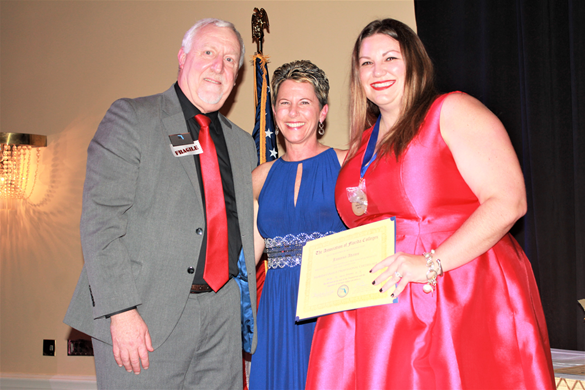 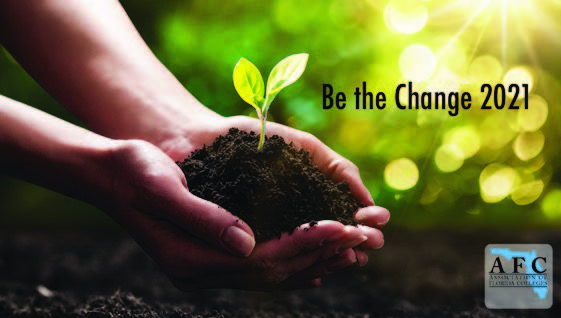 #BeTheChange2021
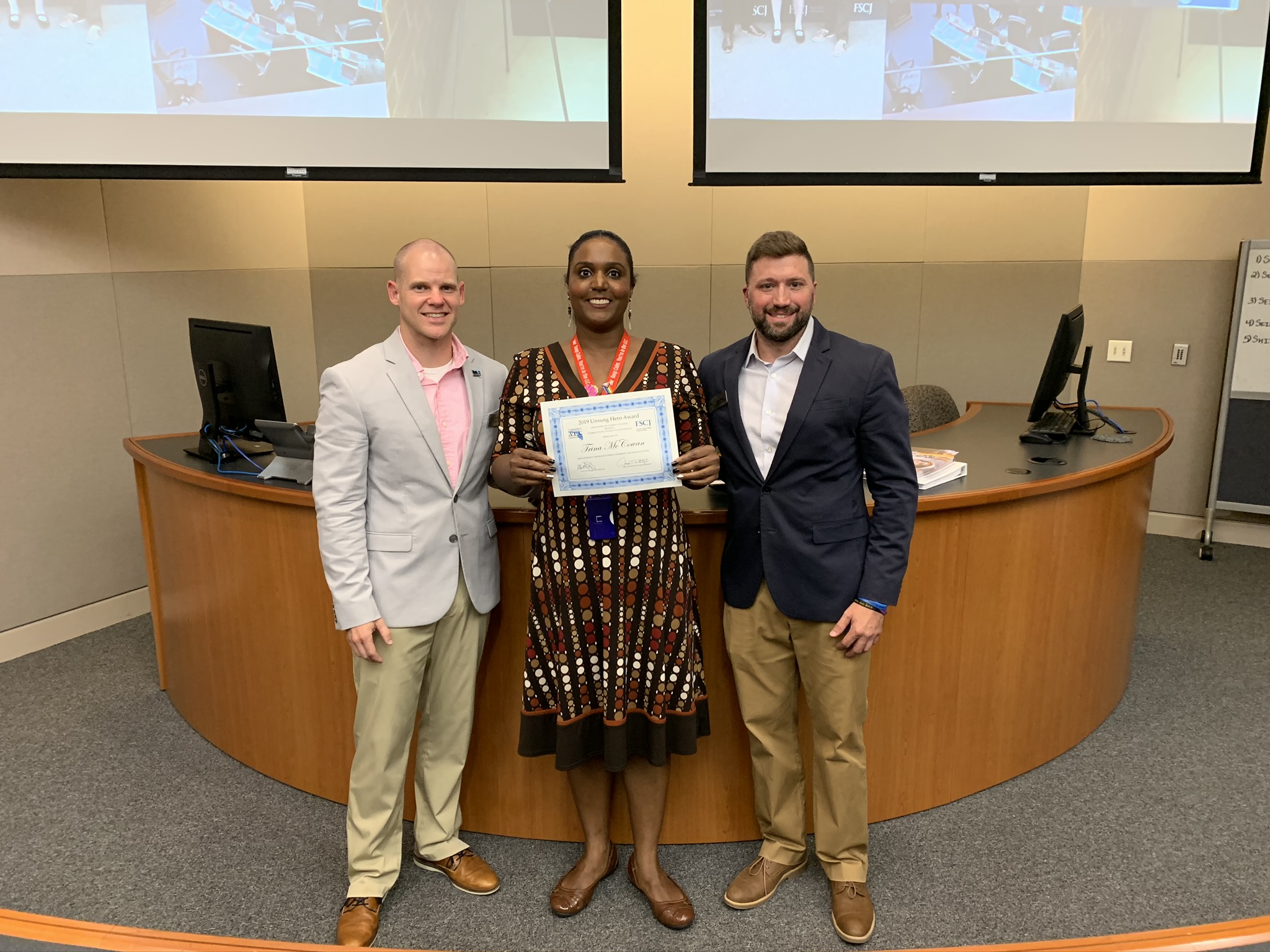 Overcoming Objections
How do you respond when a potential member does not understand the value of AFC?

“It cost too much & I can’t afford it.”

I don’t have time.

AFC doesn’t really do anything? It’s for the career staff & not for faculty or administrators. It’s just not for me.
I know how you feel.

I may have felt the same way initially.

However, I found that My AFC Membership really was a great investment.
The 3F’s: FEEL, FELT, FOUND
UTILIZE YOUR RESOURCES~ WE CAN HELP YOU!
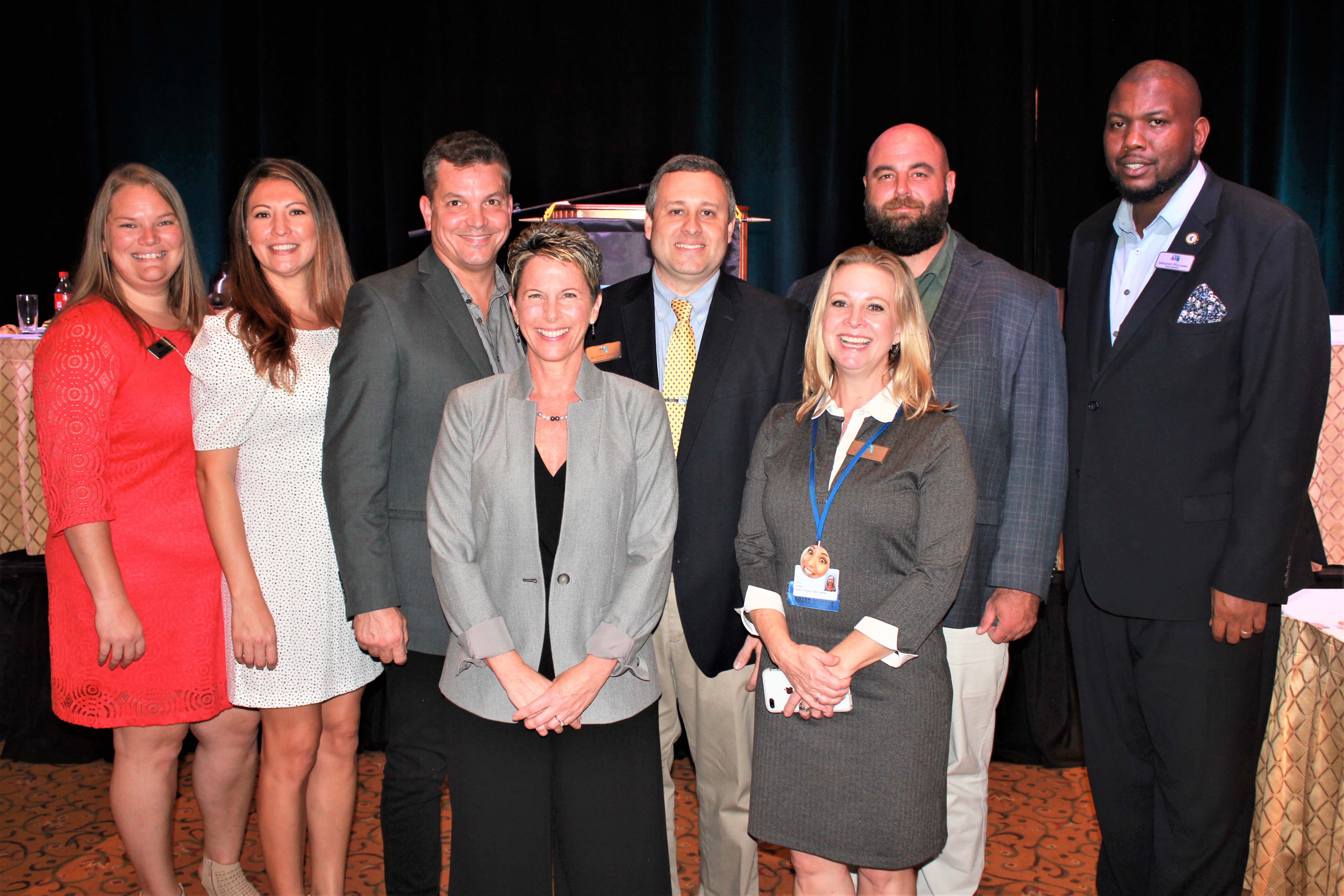 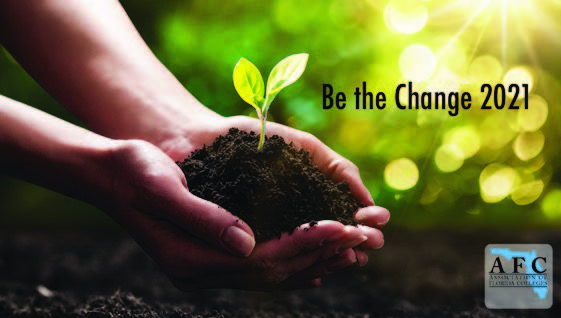 Membership DevelopmentRochelle Popp-Finchrfinch@irsc.edu772-462-7476